ПРОКАТ ТЕХНИЧЕСКИХ СРЕДСТВ РЕАБИЛИТАЦИИ (ТСР)
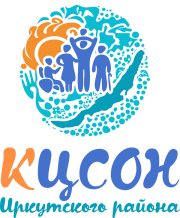 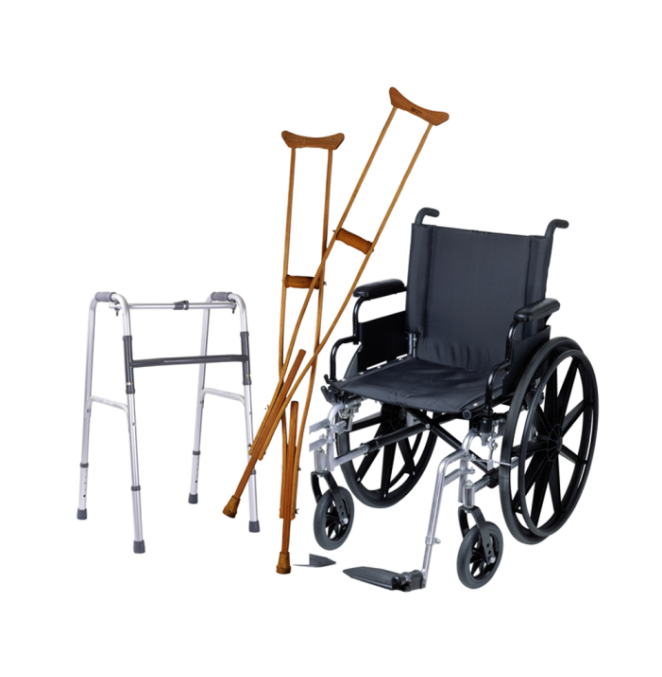 Ухаживаете дома за инвалидом или пожилым родственником или восстанавливаетесь после травмы и вам необходимо средство реабилитации?
Звоните по номеру телефона
8 (3952) 42-84-79
СТОИМОСТЬ ПРОКАТА
КТО МОЖЕТ ОБРАТИТЬСЯ?
Любой человек, нуждающийся в техническом средстве реабилитации, проживающий на территории Иркутского района
Технические средства реабилитации предоставляются на платной основе согласно утвержденным тарифам на основании личного заявления получателя, договора о предоставлении во временное пользование ТСР.
Технические средства реабилитации выдаются бесплатно:
 Инвалидам и ветеранам ВОВ
 Инвалидам, находящимся на учете в региональном отделении Фонда социального страхования РФ, до момента получения гражданином ТСР в постоянное пользование
 Гражданам, имеющим среднедушевой доход ниже 1,5-кратной величины прожиточного минимума
 Несовершеннолетним
КУДА ОБРАЩАТЬСЯ?
Для получения во временное пользование технического средства реабилитации вам необходимо обратиться в ОГБУСО «Комплексный центр социального обслуживания населения Иркутского района»
АССОРТИМЕНТ СРЕДСТВ
Ходунки
Кресло-коляска 
Костыли
Трости
Противопролежневый матрац и др.
Сотрудник центра знакомит заявителя с правилами эксплуатации и техники безопасности, проводит обучение получателей и (или) их родственников практическому использованию ТСР одновременно с их предоставлением в прокат
Узнать подробную информацию об ассортименте в пункте проката ТСР, а также о наличии ТСР и тарифах на них вы можете, обратившись в Комплексный центр социального обслуживания населения Иркутского района или позвонив по номеру телефона  
8 (3952) 42-84-79
kcson21.ru
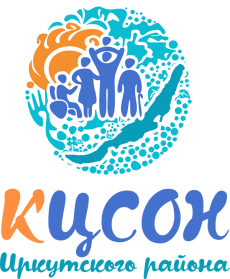 У вас есть ненужные технические средства реабилитации?
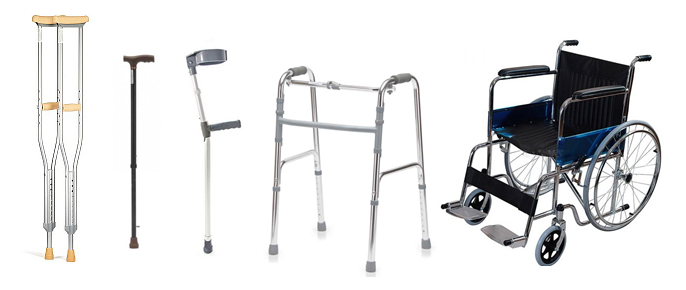 ОГБУСО «Комплексный центр социального обслуживания населения Иркутского района»  
на безвозмездной основе принимает технические средства реабилитации, находящиеся в хорошем состоянии, для дальнейшего предоставления их нуждающимся гражданам
г. Иркутск, ул. Академическая, д. 74
Время приёма
пн-пт 09:00 – 18:00
перерыв 13:00 – 14:00
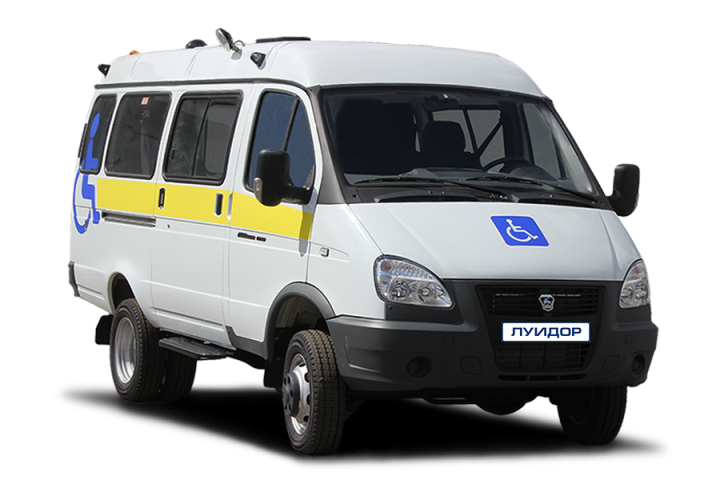 Если вам сложно доставить техническое средство реабилитации самостоятельно, мы готовы подъехать к вам
8 (3952) 42-84-79
ОГБУСО «Комплексный центр социального обслуживания населения Иркутского района»
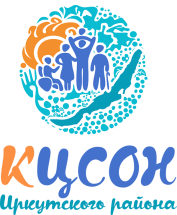 ПУНКТ ПРОКАТА
ТЕХНИЧЕСКИХ СРЕДСТВ РЕАБИЛИТАЦИИ
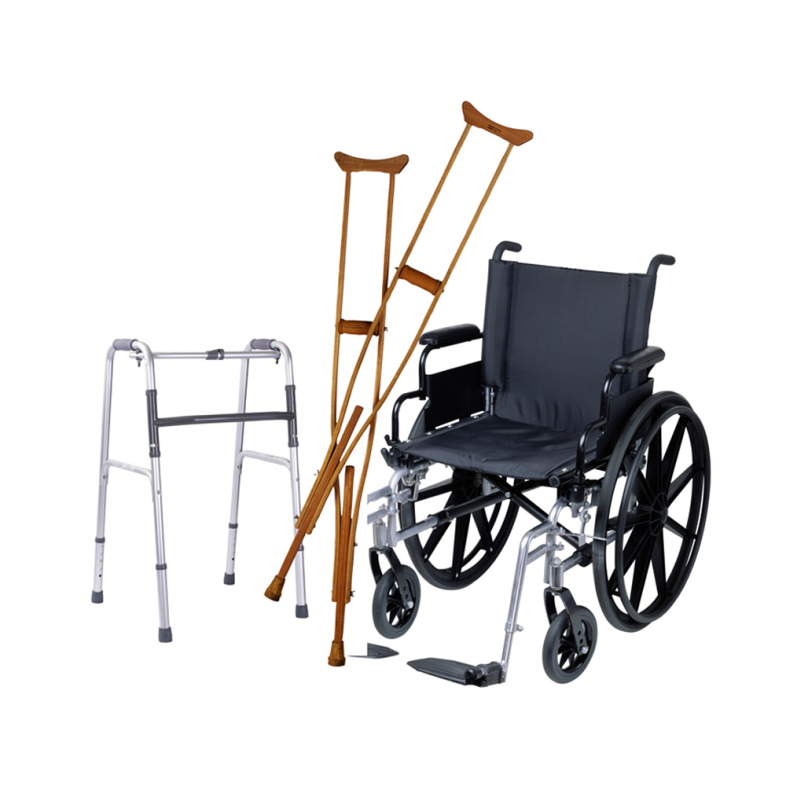 КОСТЫЛИ,ХОДУНКИ,КРЕСЛА-КОЛЯСКИ,ПРОТИВОПРОЛЕЖНЕВЫЕ МАТРАЦЫ, ДРУГОЕ
Технические средства реабилитации предоставляются на платной основе согласно утвержденным тарифам на основании личного заявления получателя, договора о предоставлении во временное пользование ТСР.
Технические средства реабилитации выдаются бесплатно: инвалидам и ветеранам ВОВ; инвалидам, находящимся на учете в региональном отделении Фонда социального страхования РФ, до момента получения гражданином ТСР в постоянное пользование; гражданам, имеющим среднедушевой доход ниже 1,5-кратной величины прожиточного минимума; несовершеннолетним
г. Иркутск, ул. Академическая, д. 74
8 (3952) 42-84-79
htpp://kcson21.ru
Пункт проката примет в дар средства реабилитации новые и бывшие в употреблении, а так же средства санитарии и гигиены (памперсы, простыни, пеленки и пр.). Возможна доставка со стороны Центра.